图解十二缘起支
课程补充资料
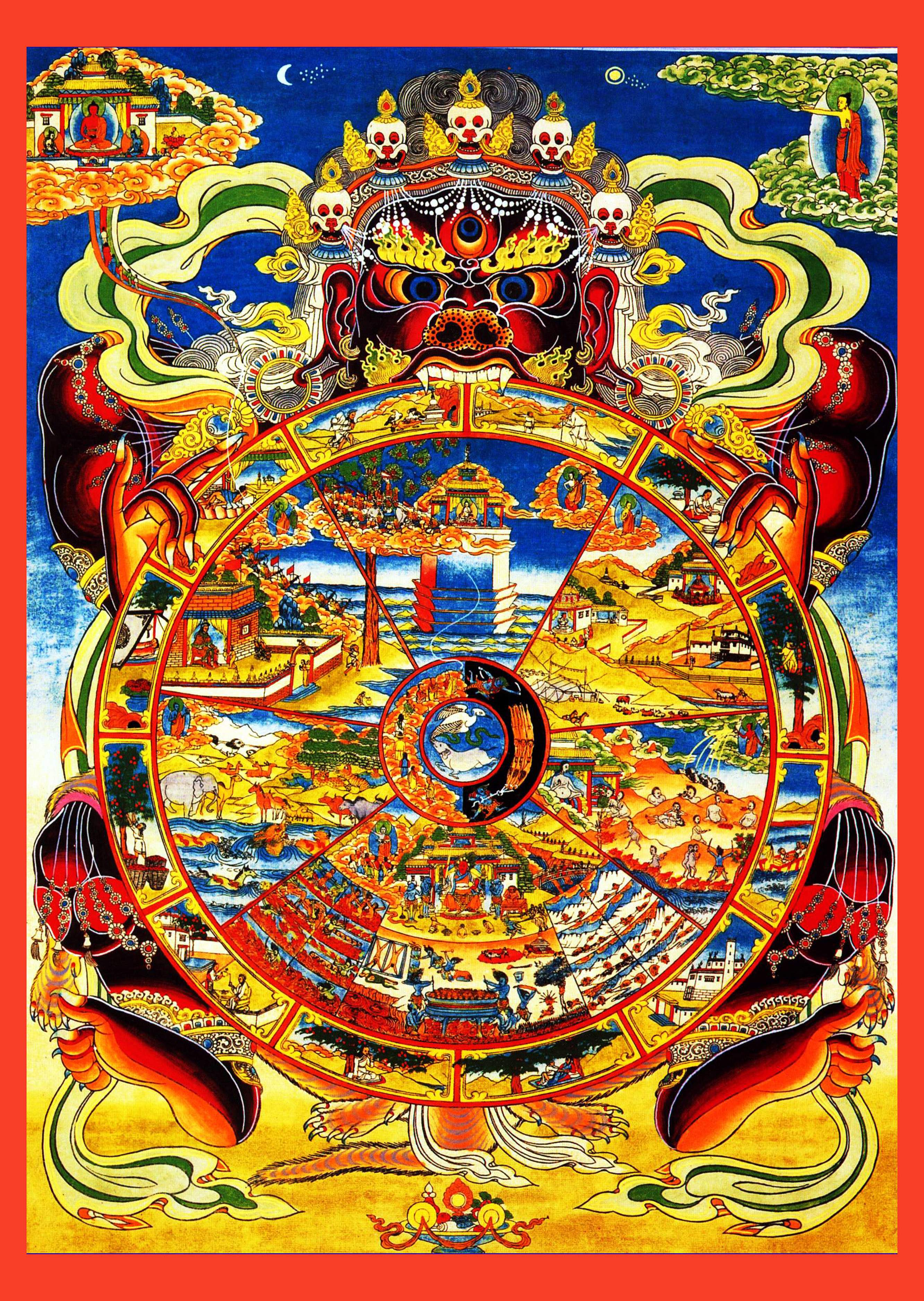 前世阶段
无明、行
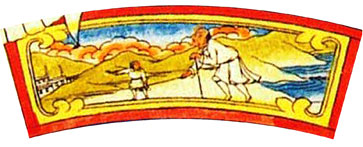 一、无明支
图示：盲人走山路
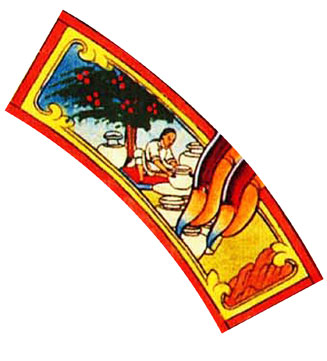 二、行支
图示：陶工制作陶器
由于无明，产生烦恼而造业，
行即善的业和恶的业
现世阶段
识、名色、入、触、受、爱、取、有
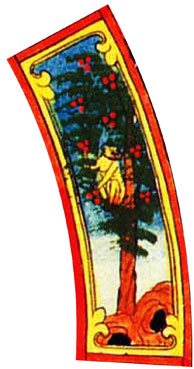 三、识支（果位识）
图示：猴子
上窜下跳一刻不停歇
一生的开始，心识入胎第一刹那
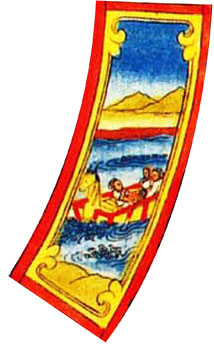 四、名色支
图示：二人共同乘船渡海
名：精神，心识部分
色：物质，外境、身体
从入胎第二刹那开始
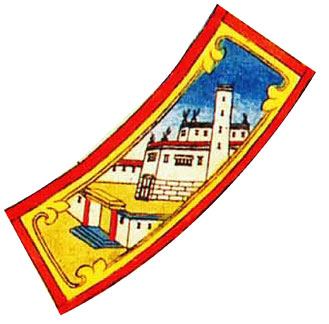 五、（六）入支
图示：有六个窗洞的空房子
窗洞代表六根
六根开始形成，逐渐发育成熟的阶段，准备开始接收信息了
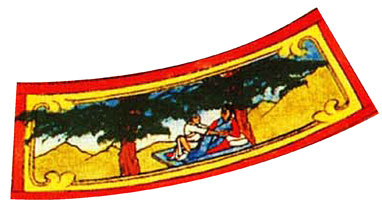 六、触支
图示：男女做不净行
接触，六根成熟，开始接触到外境的阶段，能够辨别外境的能力称为触
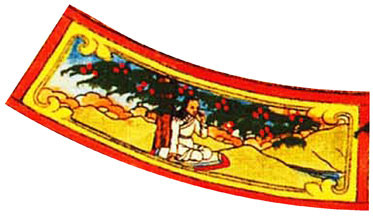 七、受支
图示：人眼睛中了利箭
有触就有了苦乐的感受，从能够辨别苦乐感受的因开始直到造业前的阶段
1、乐受
2、苦受
3、舍受
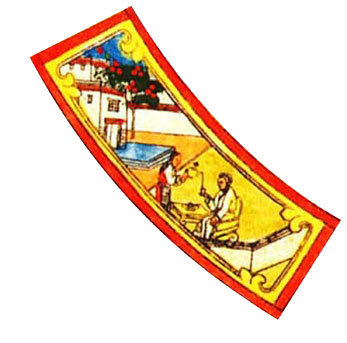 八：爱支
图示：酒鬼
贪欲（耽着，沉浸）
1、乐受-靠近之爱
2、苦受-乖离之爱
3、舍受-无倾向之爱
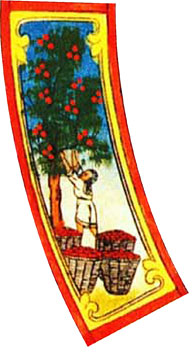 九：取支
图示：人摘果子
有爱就有了行为，取舍之意
同前世的“行支”
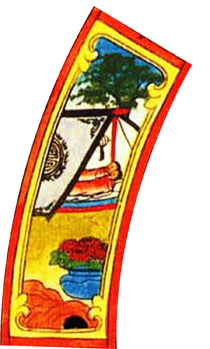 十：有支
图示：孕妇
善、恶的业，即轮回之因，有了善恶因果的种子（因位识）
后世阶段
生、老死
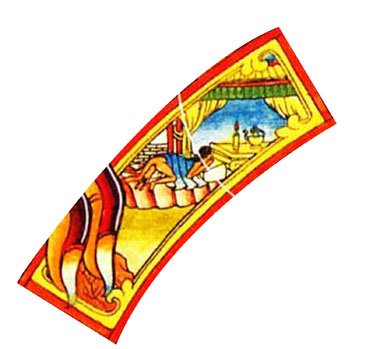 十一、生支
图示：孕妇生孩子
生即是识，即投胎第一刹那
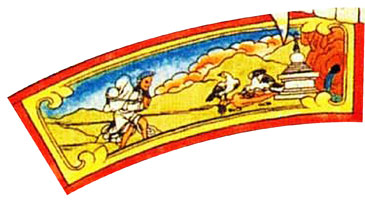 十二、老死支
图示：老人背死尸
先老还是先死是不一定的，所以老和死放在一支；老死是生的过患，有生则一定有老死
三个阶段、两重因果